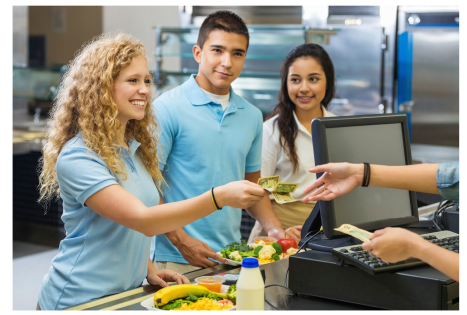 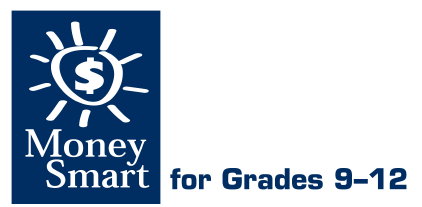 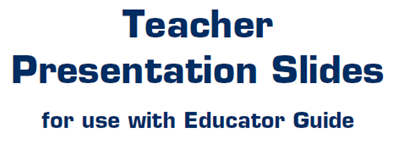 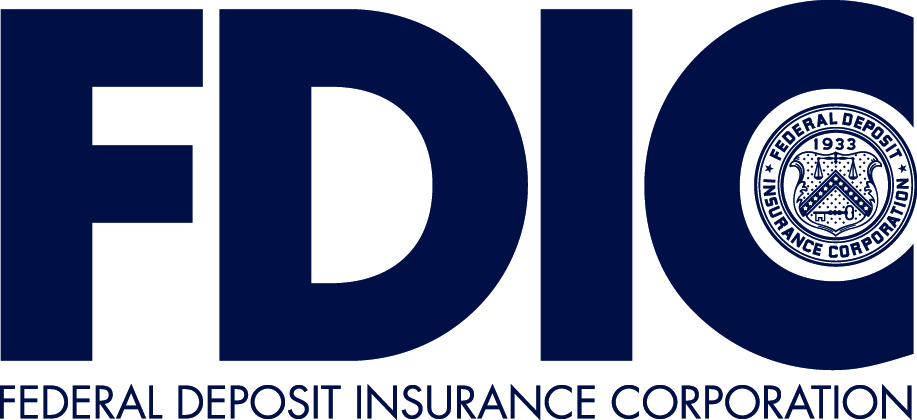 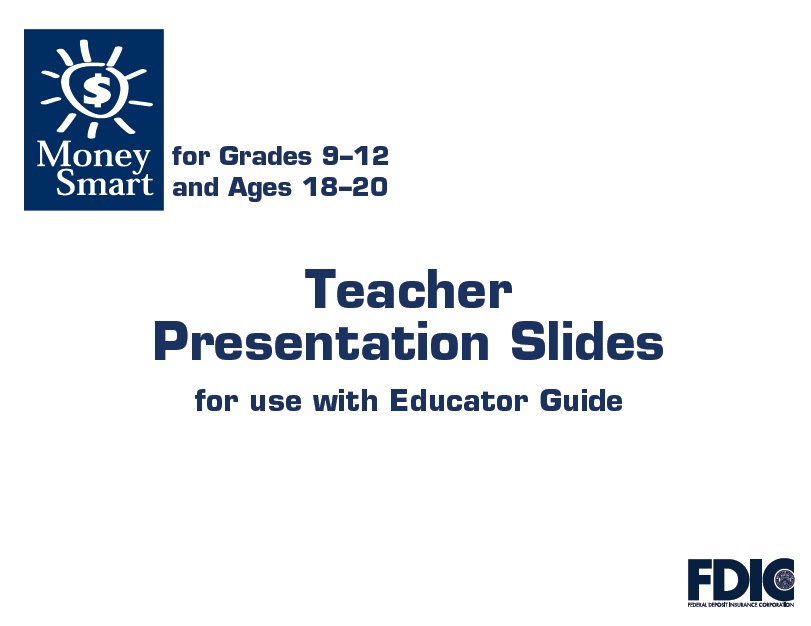 LEVEL 4   LESSON 18
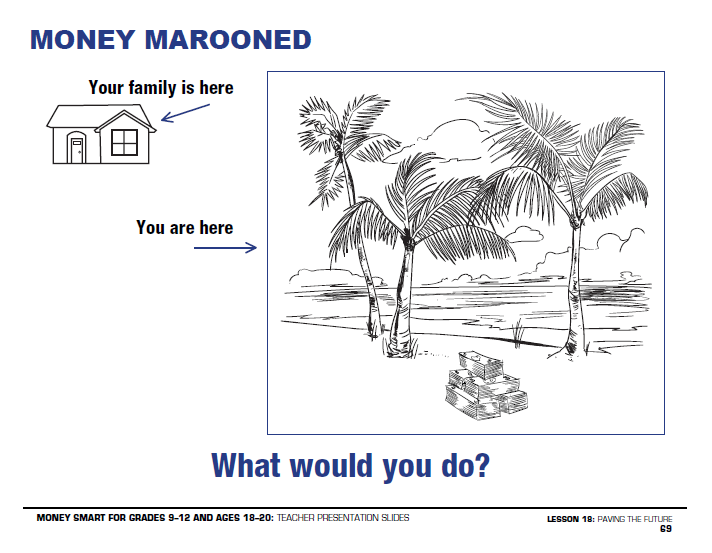 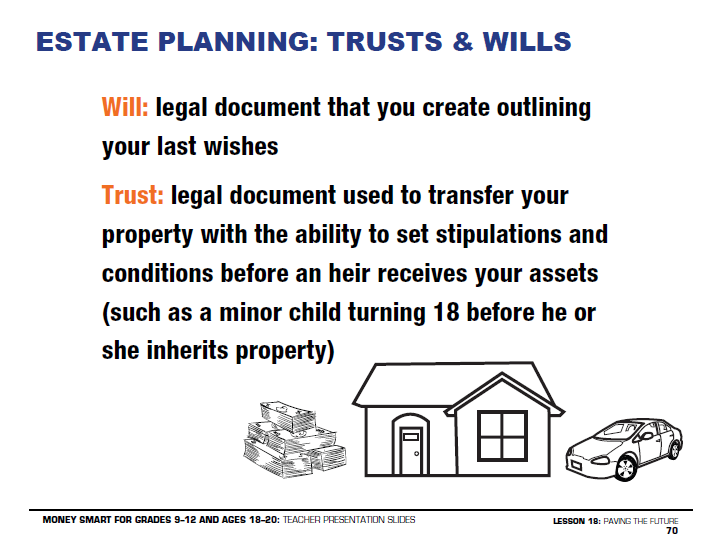 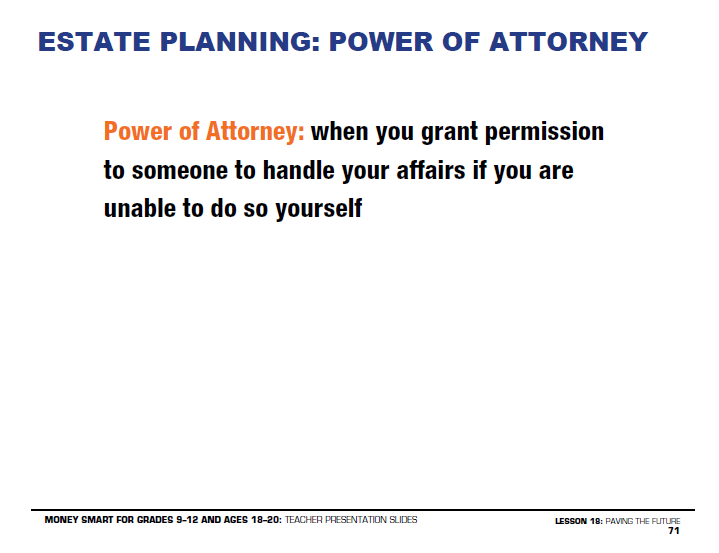 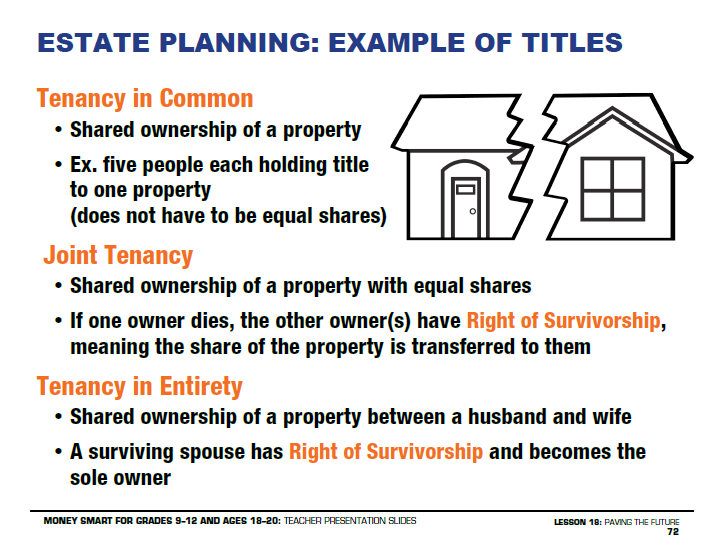 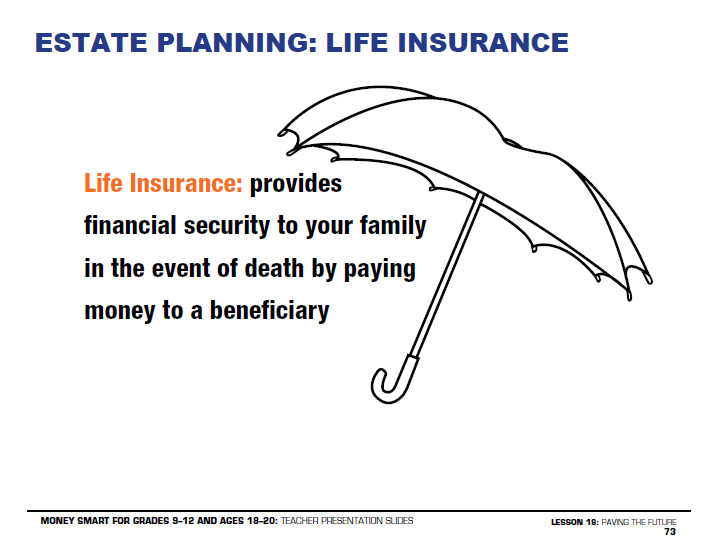